第3章 
有理数的运算
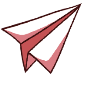 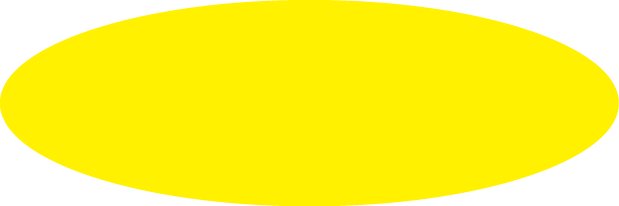 3.2 有理数的乘法与除法
第1课时
WWW.PPT818.COM
学习目标
1.掌握乘法的分配律，并能灵活的运用.（难点）
2.掌握有理数乘法的运算律，并利用运算律简化乘
  法运算.(重点）
3.掌握多个有理数相乘的积的符号法则.（难点）
导入新课
问题引入
在小学里，我们都知道，数的乘法满足交换律、结合律和分配律，例如
3×5=5×3
(3×5)×2=3×(5×2)
3×(5+2)=3×5+3×2
引入负数后，三种运算律是否还成立呢？
讲授新课
知识点1
有理数乘法的运算律
合作探究
第一组：
6
6
(1)   2×3＝                  3×2＝
＝
2×3       3×2
3
3
(2)  (3×4)×0.25＝          3×(4×0.25)＝
＝
(3×4)×0.25        3×(4×0.25)
14
(3)  2×(3＋4)＝             2×3＋2×4＝
14
＝
2×(3＋4)       2×3＋2×4
思考:上面每小组运算分别体现了什么运算律？
第二组：
－30
－30
(1)   5×(－6) ＝                      (－6 )×5＝
＝
5× (－6)      (－6) ×5
(2)    [3×(－4)]×(－ 5)＝
         3×[(－4)×(－5)]＝
60
(－12)×(－5) ＝
60
3×20＝
＝
[3×(－4)]×(－ 5)        3×[(－4)×(－5)]
(3)    5×[3＋(－7 )]＝             
         5×3＋5×(－7 ) ＝
－20
5×(－4) ＝
15 － 35＝
－20
＝
5×[3＋(－7 )]         5×3＋5×(－7 )
结论：
    (1)第一组式子中数的范围是  ________;
    (2)第二组式子中数的范围是  ________; 
    (3)比较第一组和第二组中的算式,可以发现
       _________________________________.
正数
有理数
各运算律在有理数范围内仍然适用
归纳总结
数的范围已扩充到有理数.
1.乘法交换律:
两个数相乘,交换因数的位置,积相等.
a×b＝b×a
2.乘法结合律:
注意:用字母表示乘数时,“×”号可以写成“·”或省略, 如a×b可以写成a·b或ab.
三个数相乘,先把前两个数相乘,或先把后两个数相乘,积相等.
(ab)c ＝ a(bc)
根据乘法交换律和结合律可以推出：
    三个以上有理数相乘,可以任意交换因数的位置,也可先把其中的几个数相乘.
3.乘法对加法的分配律：
一个数同两个数的和相乘,等于把这个数分别同这两个数相乘,再把积相加.
a(b＋c)
＝
ab＋ac
根据分配律可以推出：
    一个数同几个数的和相乘,等于把这个数分别同这几个数相乘,再把积相加.
a(b＋c＋d)＝ab＋ac＋ad
典例精析
例1 计算:
你是怎样算的？
(       ＋       －        )×12
3
2
6
1
12
12
12
12
×12 ＋     ×12－     ×12
＝－      ×12
1
1
1
1
1
1
6
2
4
4
6
2
例2　用两种方法计算
(     ＋    －      )×12
解法1:
原式＝
＝－ 1.
解法2:
原式＝
＝ 3 ＋ 2－ 6
＝－ 1.
3
3
1
1
4
4
6
6
1
1
－24×    －24×    ＋24×    － 24×
3
3
5
5
8
8
议一议
(－24)×(     －     ＋     －      )
计算：
?            ?            ?
                __          __          __
原式＝
解:
＝ － 8 －18  ＋4－ 15
＝ － 41  ＋4
＝ － 37.
解法有错吗？错在哪里？
3
1
4
6
1
3
1
3
5
6
4
8
1
3
＝(－24)×    ＋(－24)×(－     )＋(－24)×    ＋(－24)×(－      )
5
8
正确解法：
(－24)×(     －     ＋     －      )
_____    ______  ______   ______
＝ － 8 ＋ 18 － 4 ＋ 15
＝ － 12 ＋33
特别提醒：
1.不要漏掉符号,
2.不要漏乘.
＝ 21.
比一比，你更喜欢哪种计算方法？
课堂拓展
计算：
方法一：
方法二：
比一比，你更喜欢哪种计算方法？
方法一：
方法二：
方法总结：在有理数乘法的运算中，可根据算式的特点，灵活运用有理数乘法的运算律，如逆用有理数乘法对加法的分配律.
1
1
1
1
3
1
2
3
1
3
2
3
4
4
3
5
5
5
练一练
计算：
①  (－8)×(－12)×(－0.125)×(－     )×(－0.1)；
②  60×(1－     －       －       )；
③   (－     )×(8－1    －4 )；
④  (－11)×(－    )＋(－11)×2    ＋(－11)×(－    ).
答案 ① －0.4
②－5
③－2
④－22
知识点2
多个有理数相乘的积的符号法则
判断下列各式的积是正的还是负的？
负
2×3×4×（-5）　　　　
2×3×（-4）×（-5）
2×(-3)×(-4)×(-5)
(-2)×(-3)×(-4)×(-5)
7.8×(-8.1)×0×(-19.6)
正
负
正
零
几个有理数相乘，因数都不为 0 时，积的符号怎样确定？ 有一因数为 0 时，积是多少？
归纳总结
1.几个不等于0的数相乘，积的符号由负因数的个数决定.
2.当负因数为_____个时，积为负；
3.当负因数为_____个时，积为正.
奇数
奇负偶正
偶数
4.几个有理数相乘,如果其中有一个因数为0，_________.
积就为0
计算：
先确定积的符号
再确定积的绝对值
解：(1)原式
(2)原式
2.计算                                 的值为    （         ）
随堂练习
1.算式-25×14+18×14-39×（-14）=（-25+18+39）×14是逆用了（　　）
A．加法交换律        B．乘法交换律 
C．乘法结合律         D．乘法对加法的分配律
D
D
3.计算：
(1)（-2.5）×0.37×1.25×（-4）×（-8）=_____;
-37
5
-26
4.计算：
能力提升：
5.计算：
课堂小结
有理数运算律:
加法交换律  　 a＋b=b＋a
加法结合律    　(a＋b)＋c=a＋(b＋c)
乘法交换律   　 ab=ba
乘法结合律   　 (ab)c=a(bc)
乘法对加法的分配律    a(b+c)=ab+ac
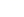